Заповедники Амурской области.
Презентацию  стенда подготовила:
Воспитатель МДОУ Тамбовский детский сад № 1 корпус № 2:
Любовь Борисовна Кожевникова
с. Тамбовка, 2017г.
Зейский заповедник.
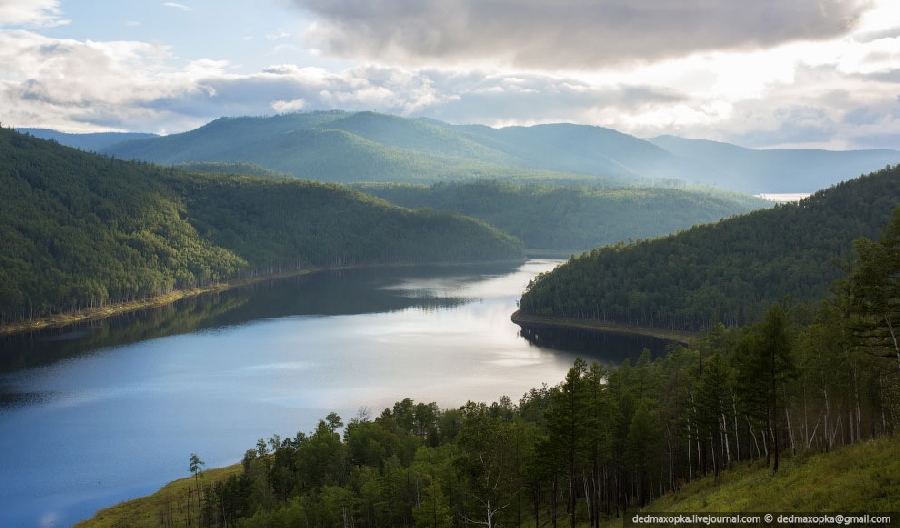 Зейский заповедник расположен в Зейском районе Амурской области, на востоке хребта Тукурингра. Был создан в 1963 году. Площадь — 99 430 га. Рельеф заповедника преимущественно горный.
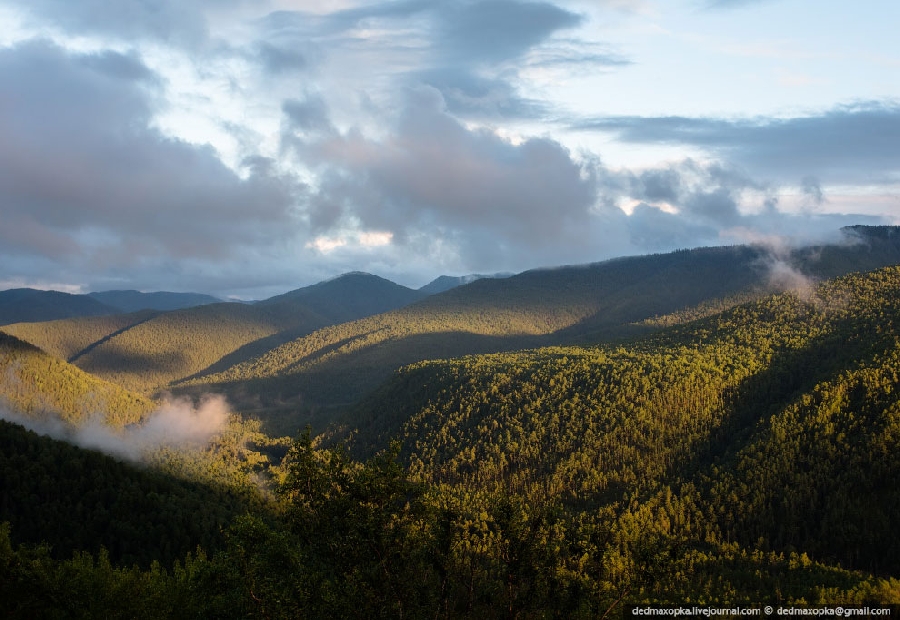 Максимальная высота горного хребта составляет 1604 метров.
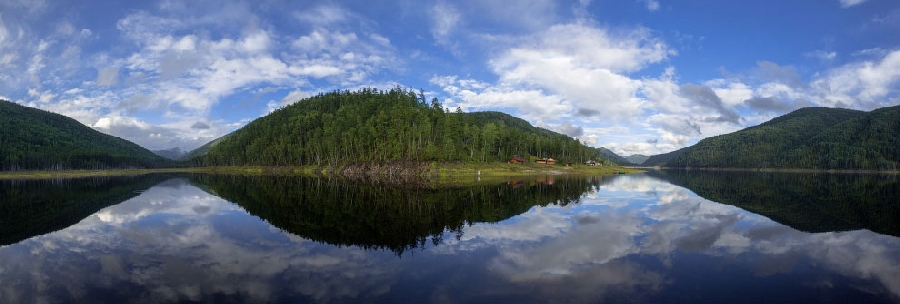 Так же в ущелье реки Зеи в южной части хребта построена Зейская ГЭС.
. На территории заповедника обитают:             
 Млекопитающие — 52 вида, птицы — 241 вид, 637 видов растений.
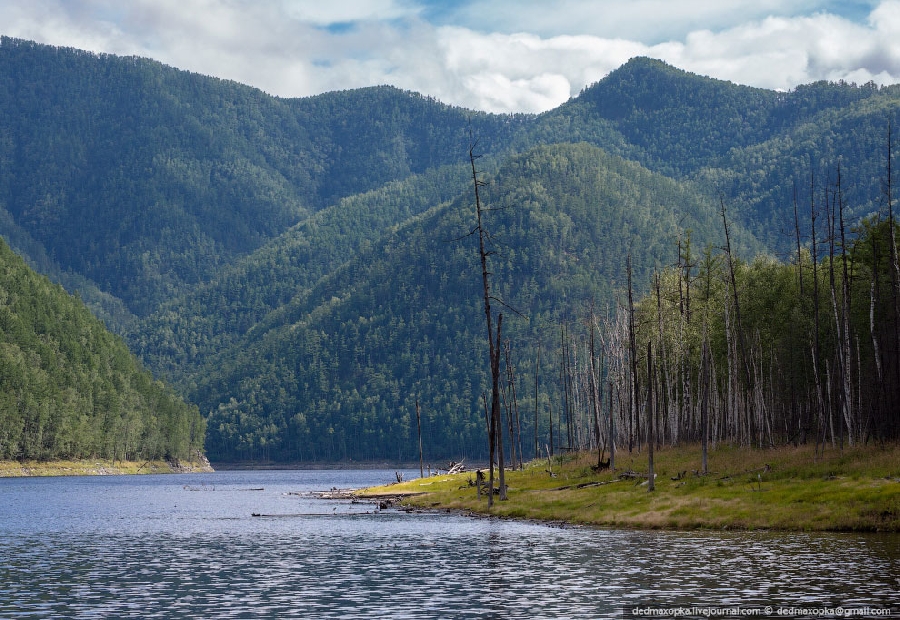 Наиболее типичные:
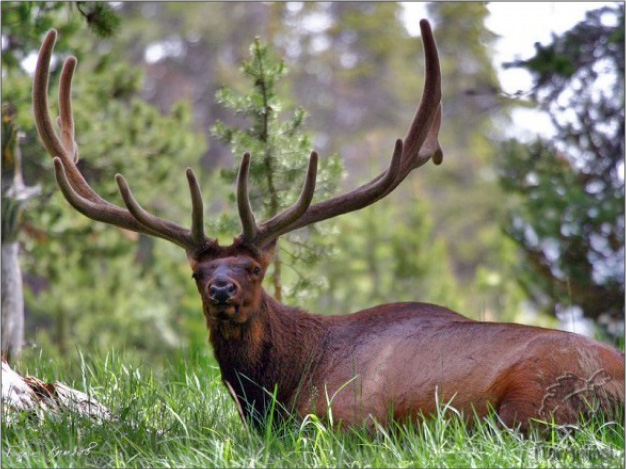 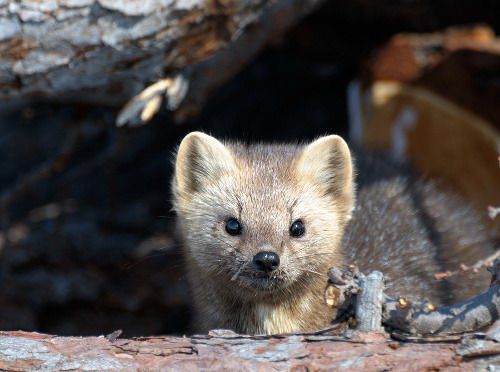 Изюбрь – дальневосточная форма настоящего оленя.
Соболь
На хребте Тукурингра выявлено 158 видов грибов, относящихся к 106 родам и 41 семейству. Кроме того, в восточной части хребта обнаружено 208 видов почвенных грибов, часть из которых фитопатогенны.
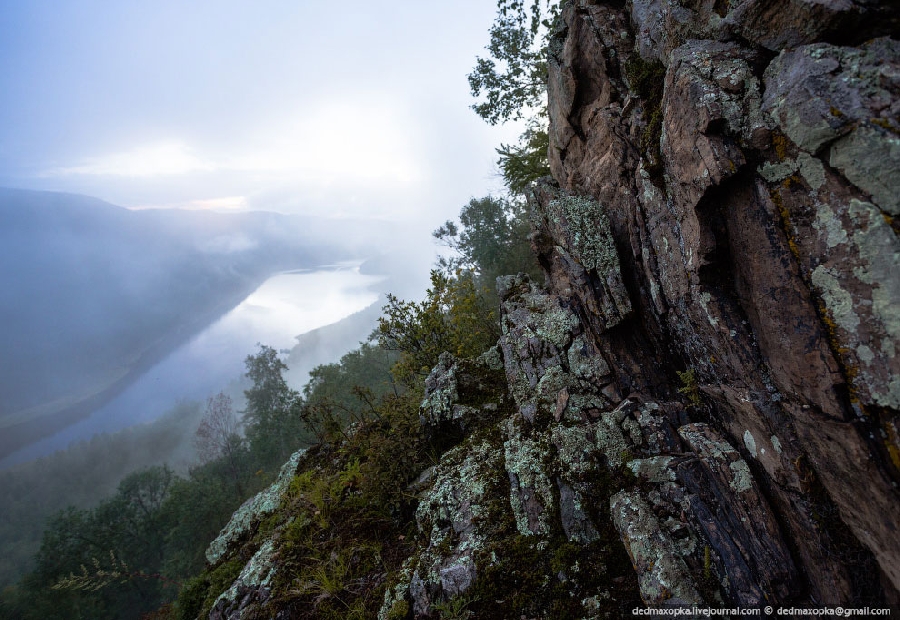 Хинганский заповедник.
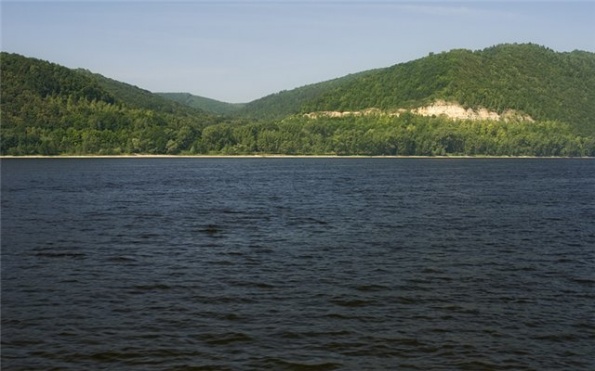 Хинганский государственный природный заповедник создан 3 октября 1963 года. Он расположен на стыке террасовых равнин среднего течения Амура и предгорий Малого Хингана, на территории Архарского района Амурской области. Площадь 97 073 га. Количество кластеров 2; первый участок расположен в междуречье Биры и Мутной, второй участок, созданный в 1978 году специально в целях охраны даурского и уссурийского журавлей, расположен в междуречье Архары и Буреи.
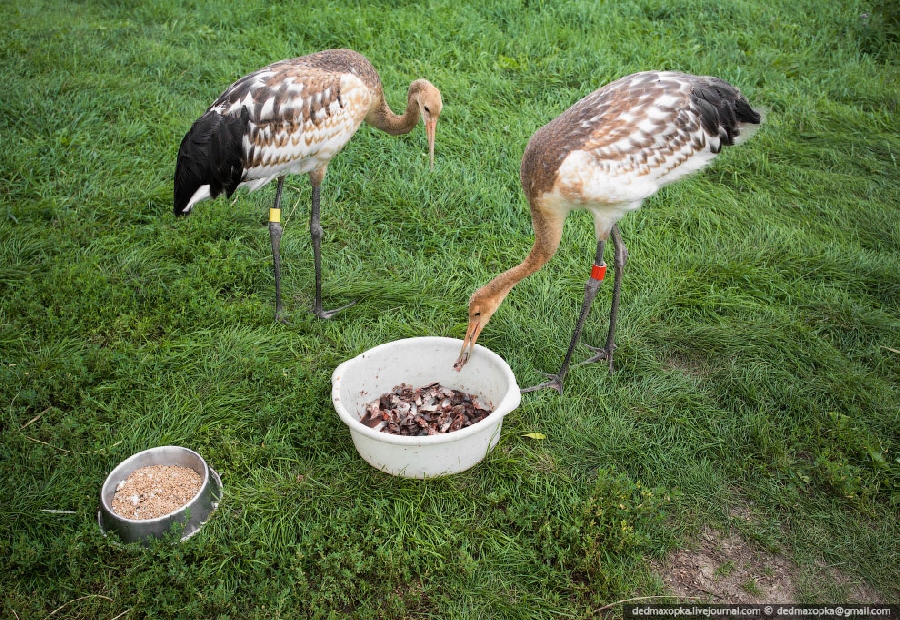 В Хинганском заповеднике находится станция реинтродукции редких видов птиц, выращивают японских и даурских журавлей. Их численность в дикой природе резко сокращается, и реинтродукция для них — практически последний шанс на выживание.
На территории заповедника обитают:
 Млекопитающие — 47 вида, птицы — 290 видов, 964видов растений.
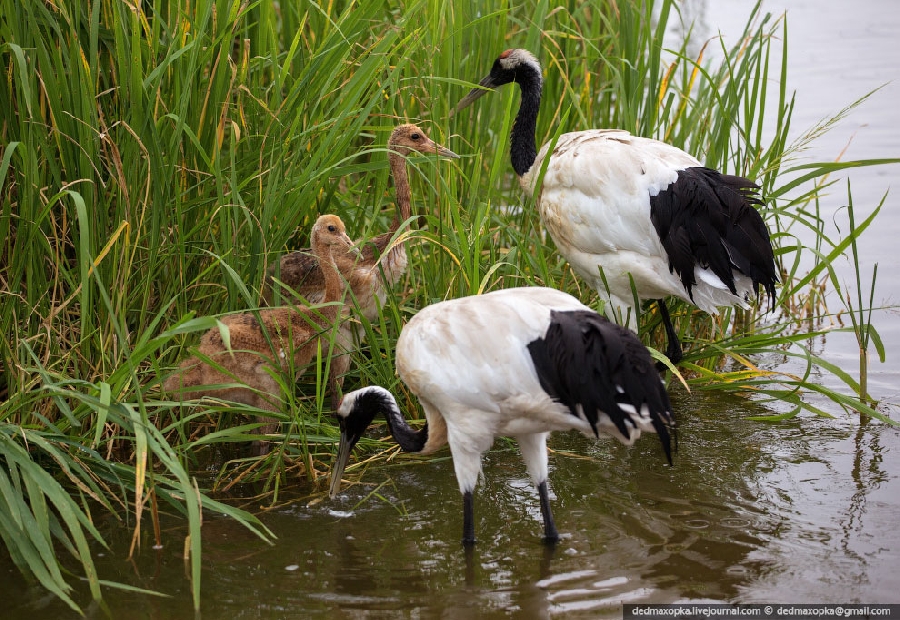 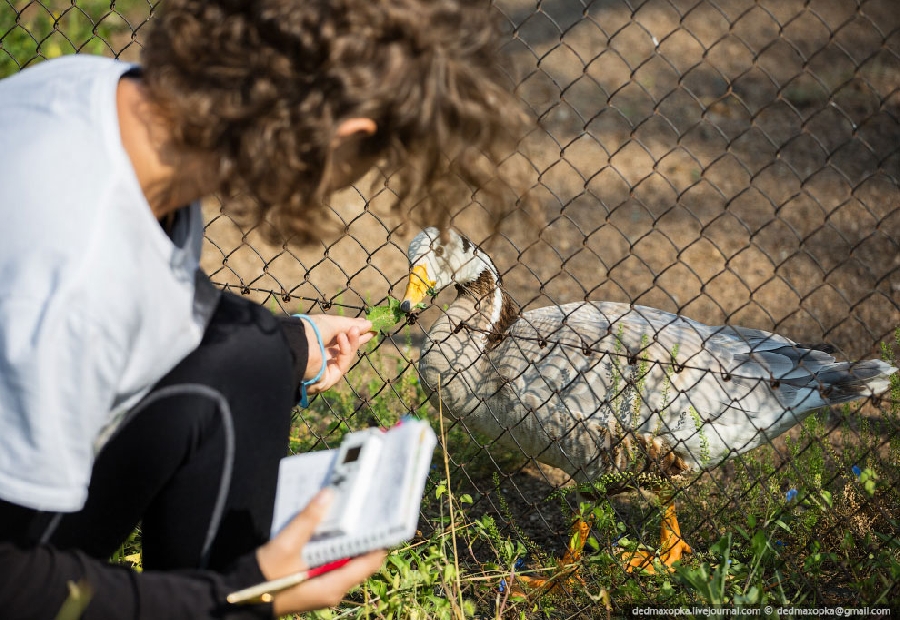 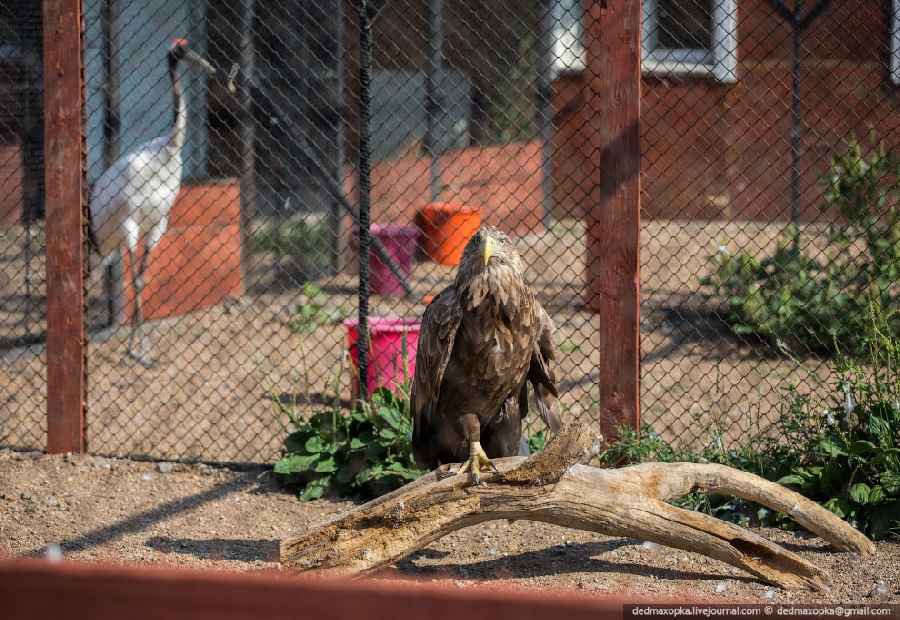 ГОРНЫЙ ГУСЬ
ОРЕЛ
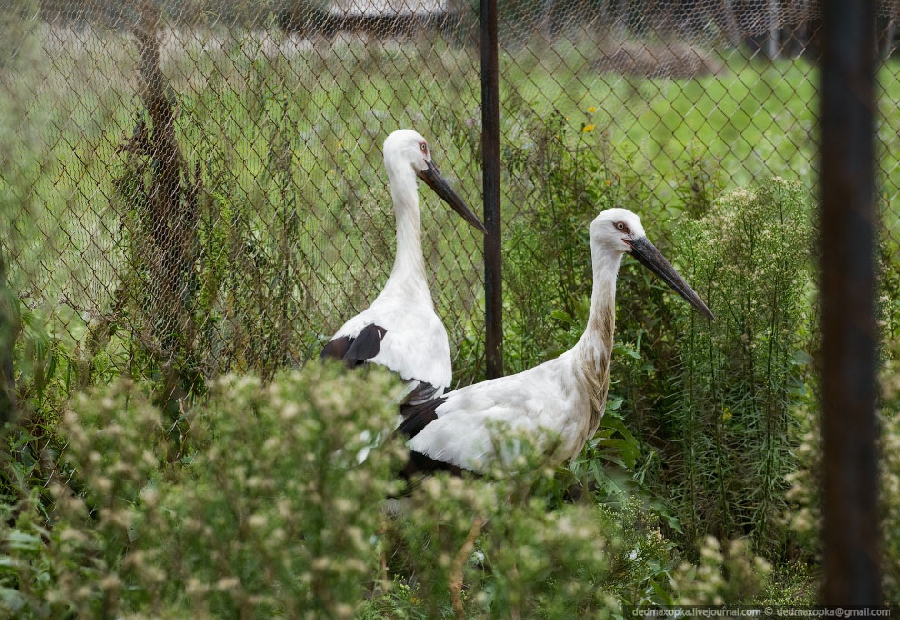 АИСТ
В «Красную книгу России» внесены:
сапсан, балобан, скопа, утка-мандаринка, орлан-белохвост, японский и даурский журавли, дальневосточный белый аист.
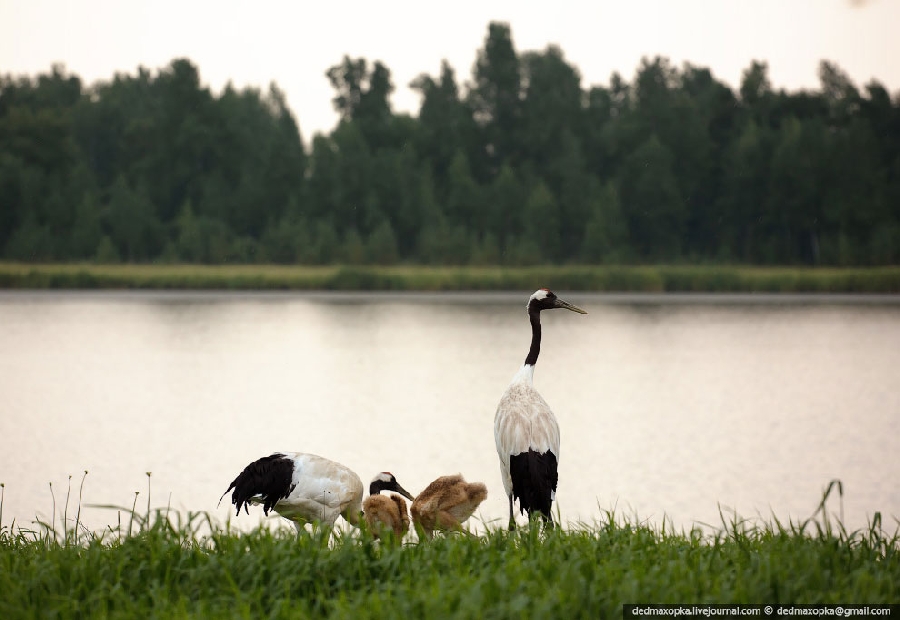 Японские журавли
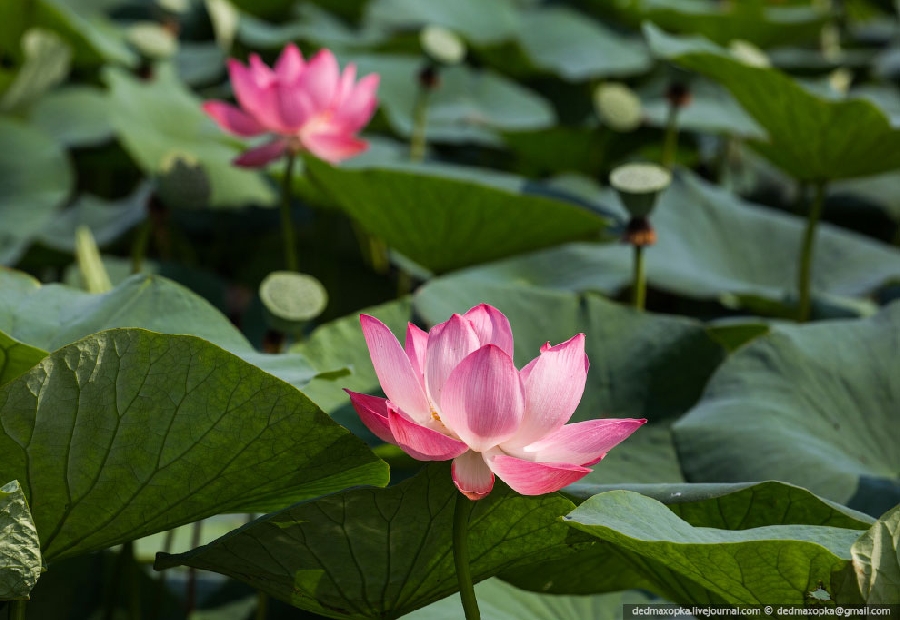 На озерах Хинганского заповедника можно встретить лотосы. Сюда даже совершают поломничества буддисты во время цветения лотоса.
Лотос называют священным цветком древности и современности. В буддизме он служит традиционным символом чистоты. Лотос рождается в мутной болотной воде, однако появляется на свет незапятнанным и чистым.
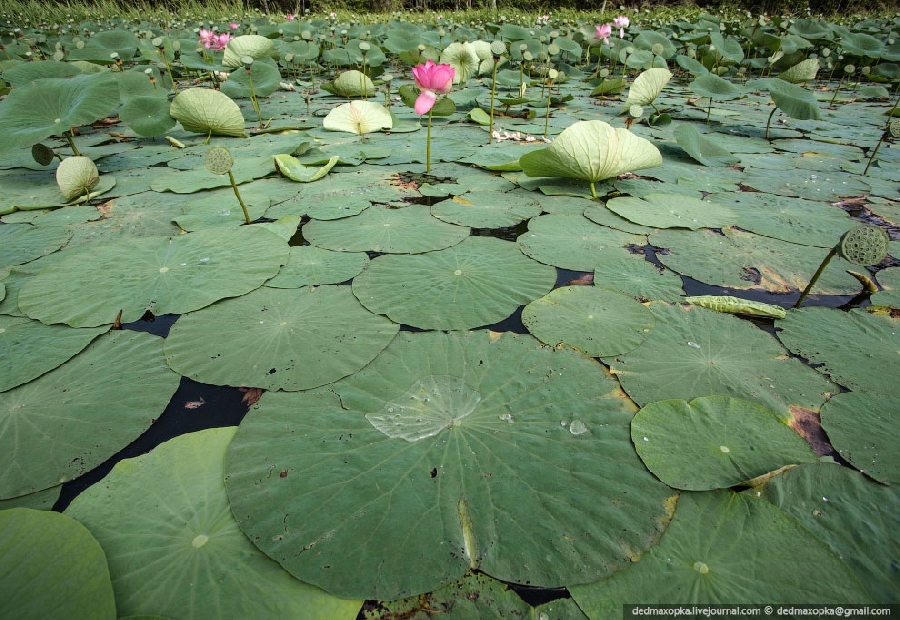 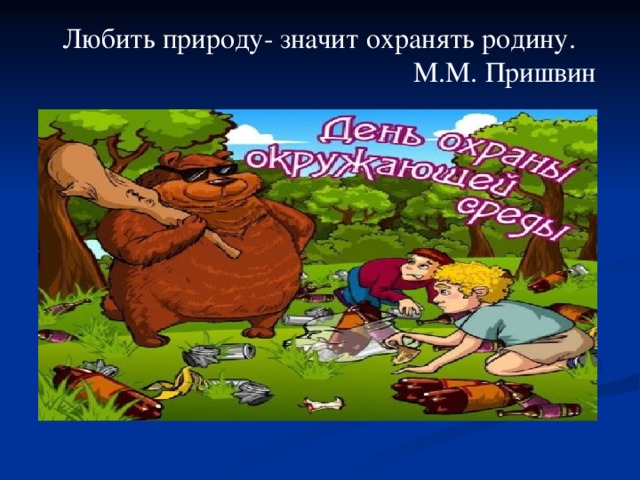 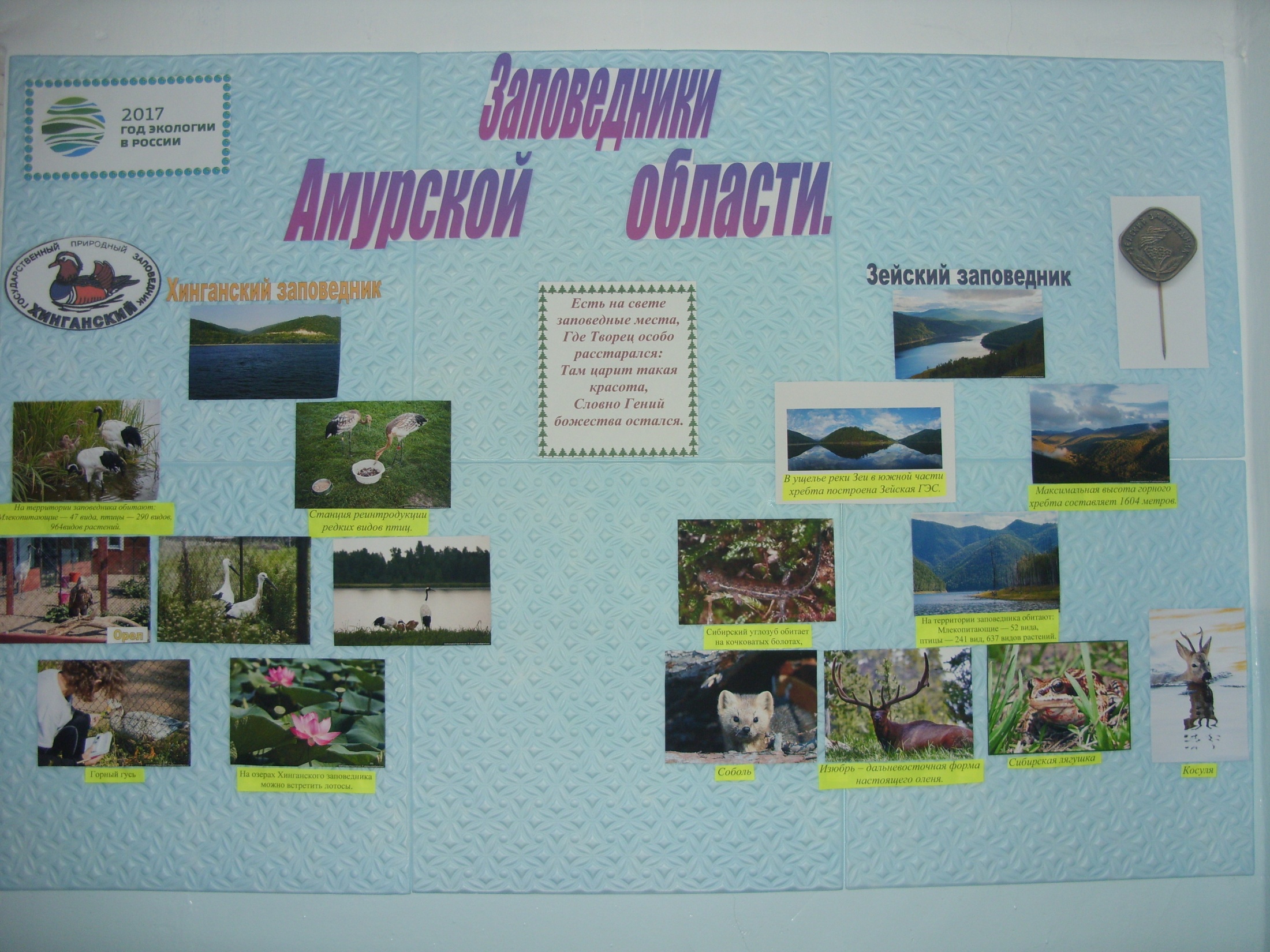 Спасибо за внимание!